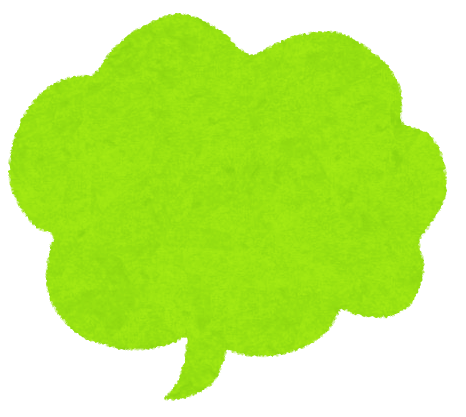 当院は
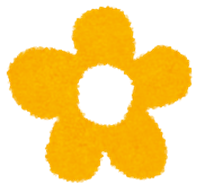 予約優先
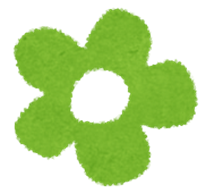 でのご案内をしております！
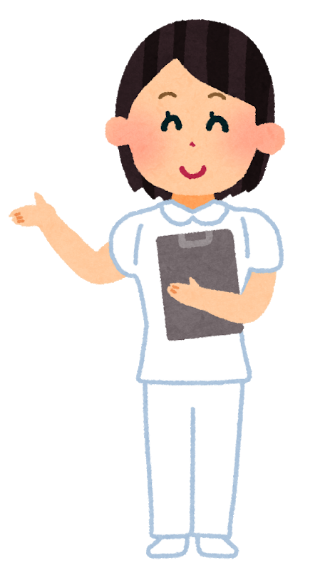 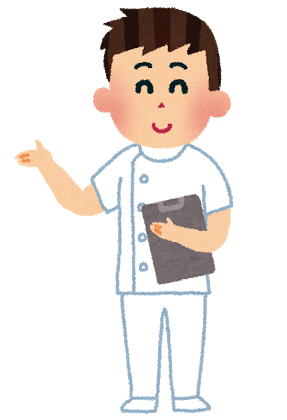 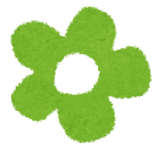 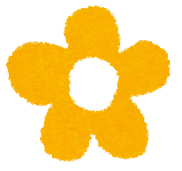 当院では治療内容の充実と
待ち時間ゼロ分を目指しています。
予約優先制でのご案内をしております。
完全予約制ではございませんので、
ご予約なしでのご来院も受け付けております。
●ご予約方法●
受付での
予約
LINE
予約
お電話
下記QRコードで
　　　　　友だち登録！
ご予約希望日時を
　送信するだけでokです♪
下記の電話番号に
ご連絡ください♪
受付にてスタッフへ
おたずねください♪
LINE
QRコード
成竹鍼灸整骨院
〒136-0076
東京都江東区南砂
3-8-3
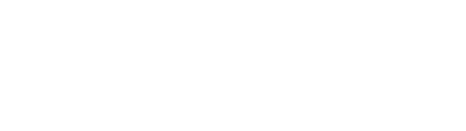 ご予約はこちらから
☎ 03-3699-6213
流れ
１　Googleカレンダーにて予約受付
　　　　↓
２　当日朝診療開始前にLINEで予約確認
　　　　↓
３　当日
　　　　↓
４　次回の予約をGoogleカレンダーにて予約
　　　　↓
５　来院後　感謝と指導や次回の計画をLINE

※当日予約していたが来院がなかった場合
診療終了後にLINEでお伺いする。
（LINEが繋がっていない方には次の日電話で確認）

※Googleカレンダー記載例
氏名　内容
（例えば　竹中　柔整保険＋ロング１０）　

※当日予約確認する対象者(新再診2回目、自由診療を含んだ患者様)